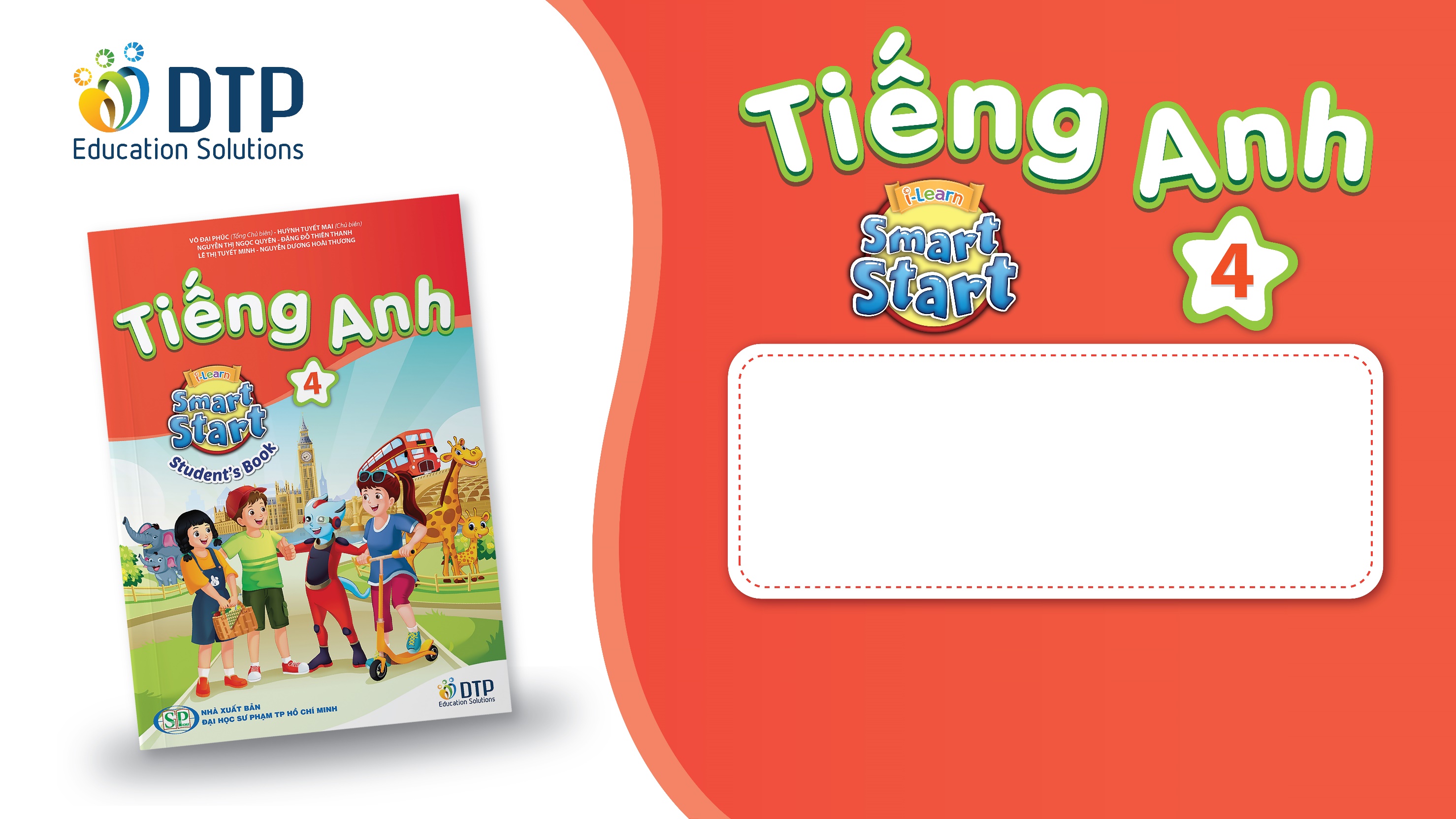 Unit 6
DESCRIBING PEOPLE
LESSON 1. 2 - PAGE 79
Objectives
By the end of this lesson, students will be able toto identify the / I / sound and practice the conversations 

Vocabulary: slim, big
Phonics: /I/
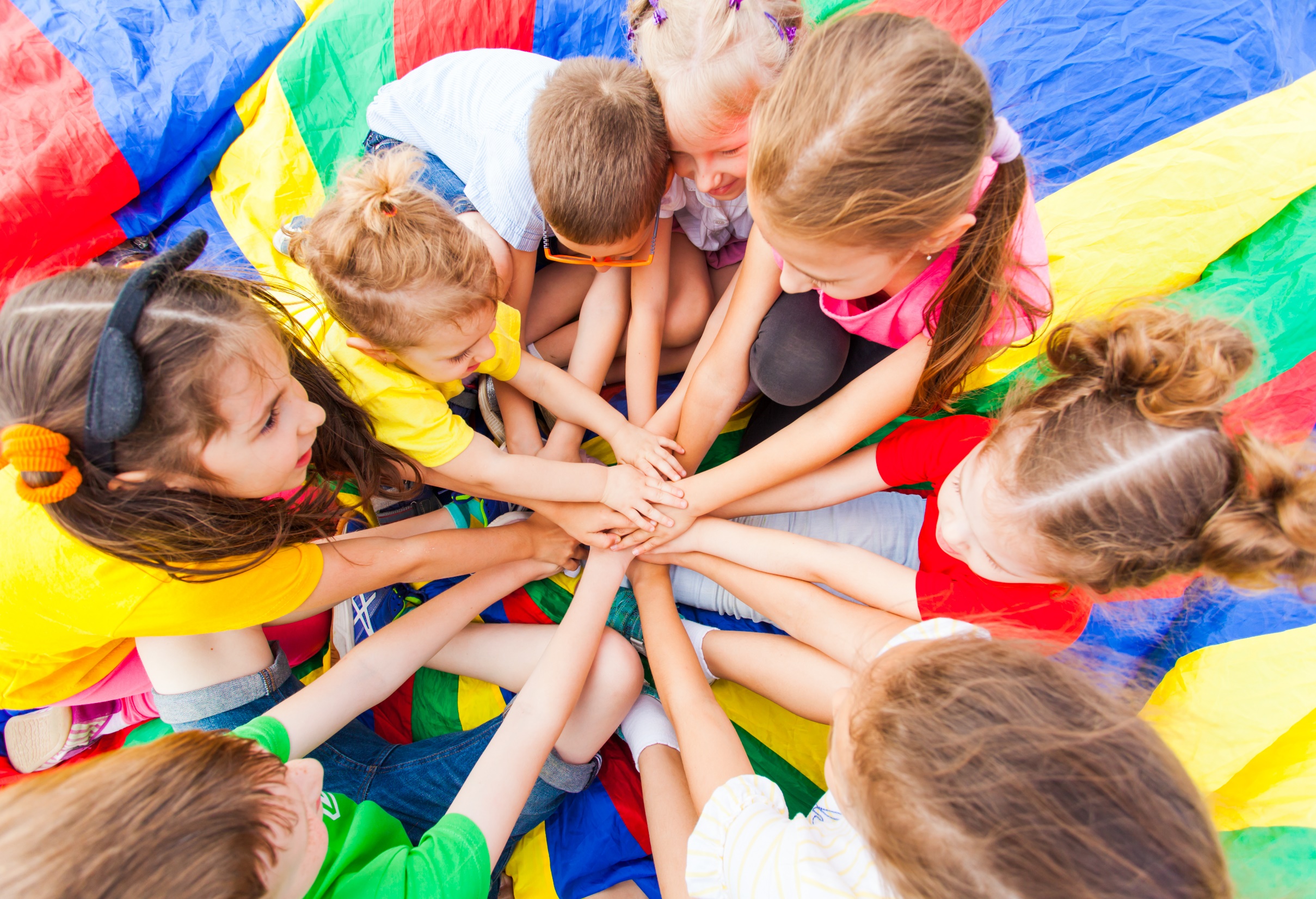 WARM UP
Lucky Numer
A
B
1
2
3
1
2
3
4
5
1
2
3
4
5
4
5
6
7
8
9
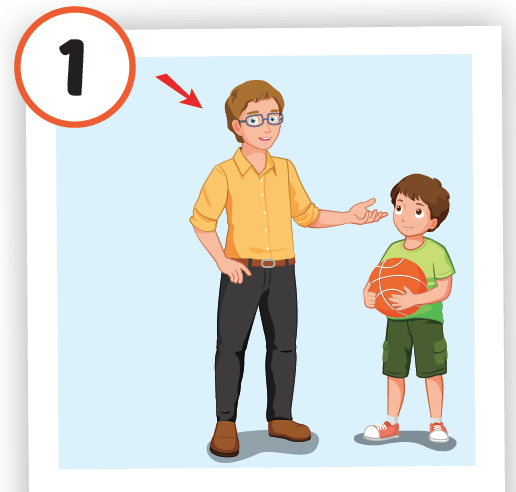 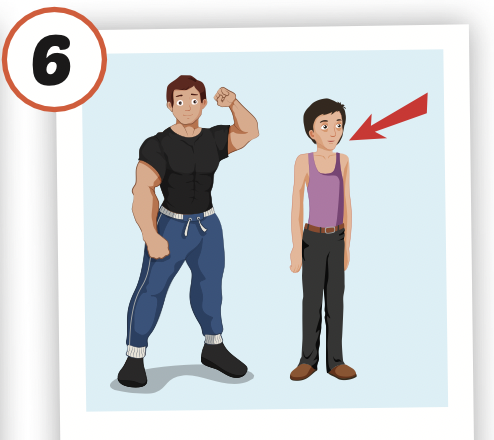 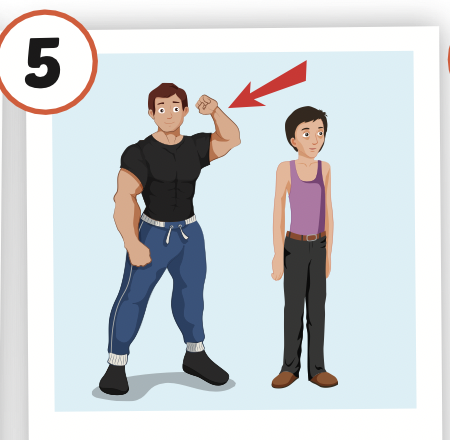 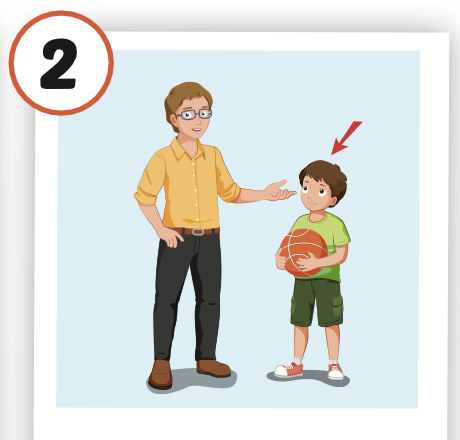 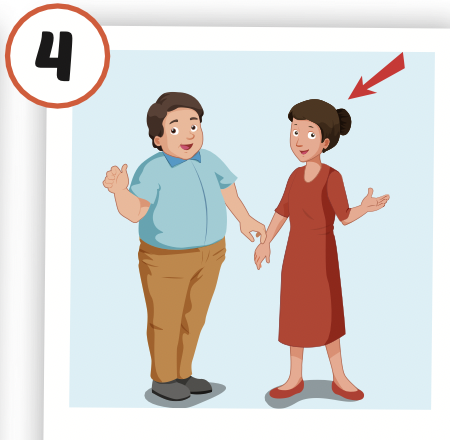 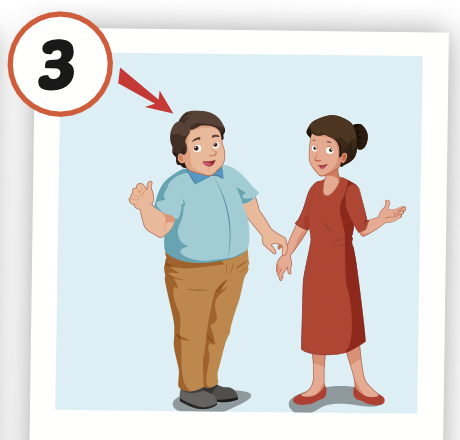 Lucky Number
It’s time to learn …
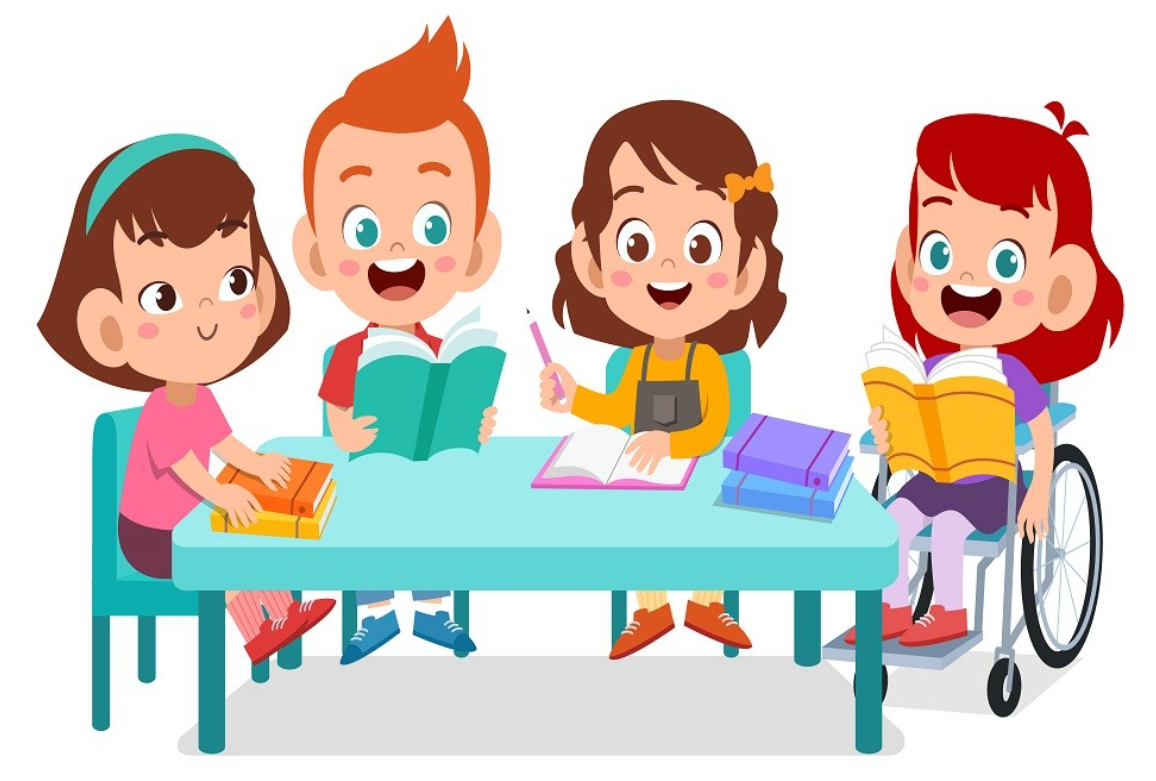 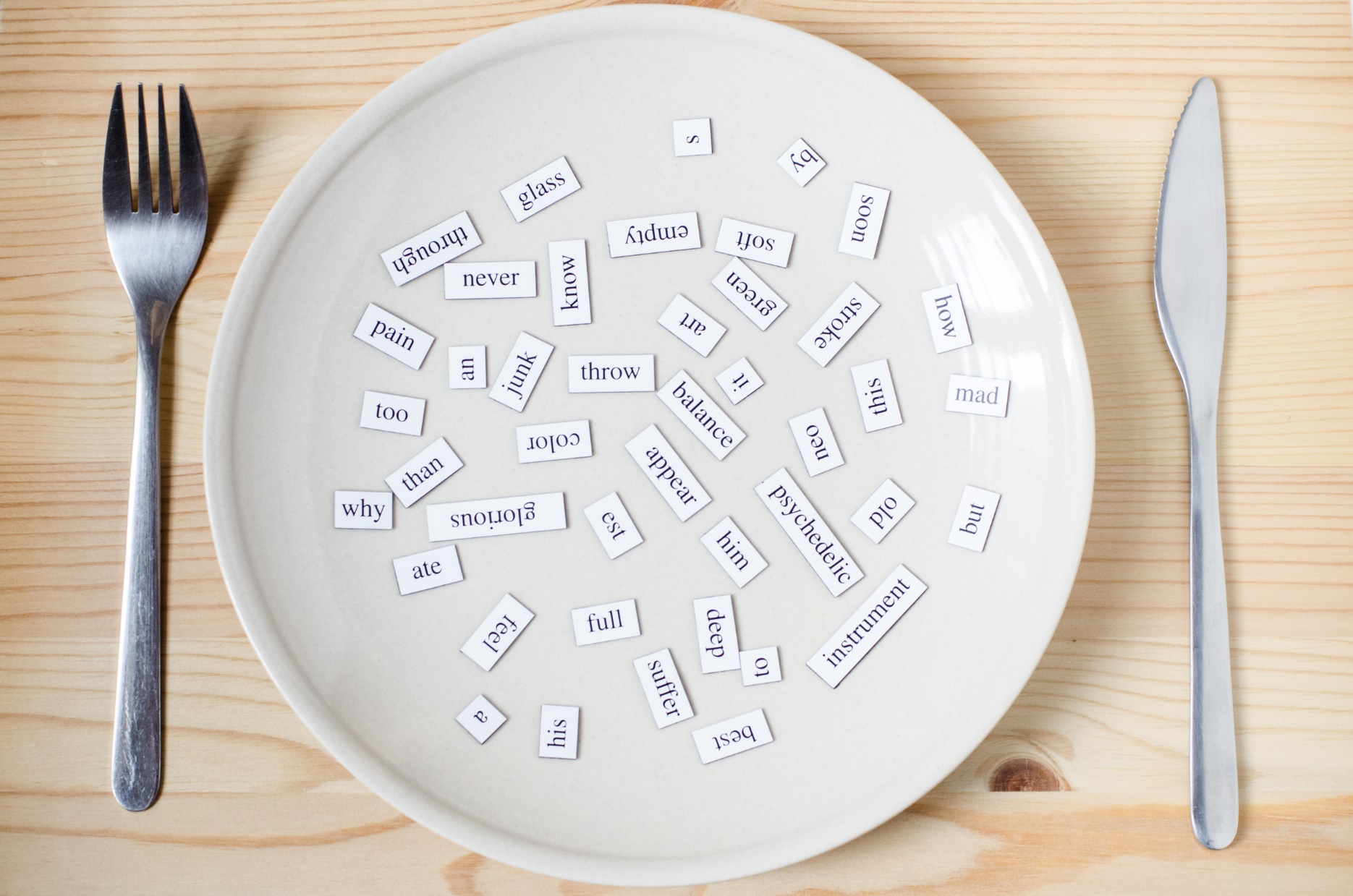 Phonics
/I/
slim, big.
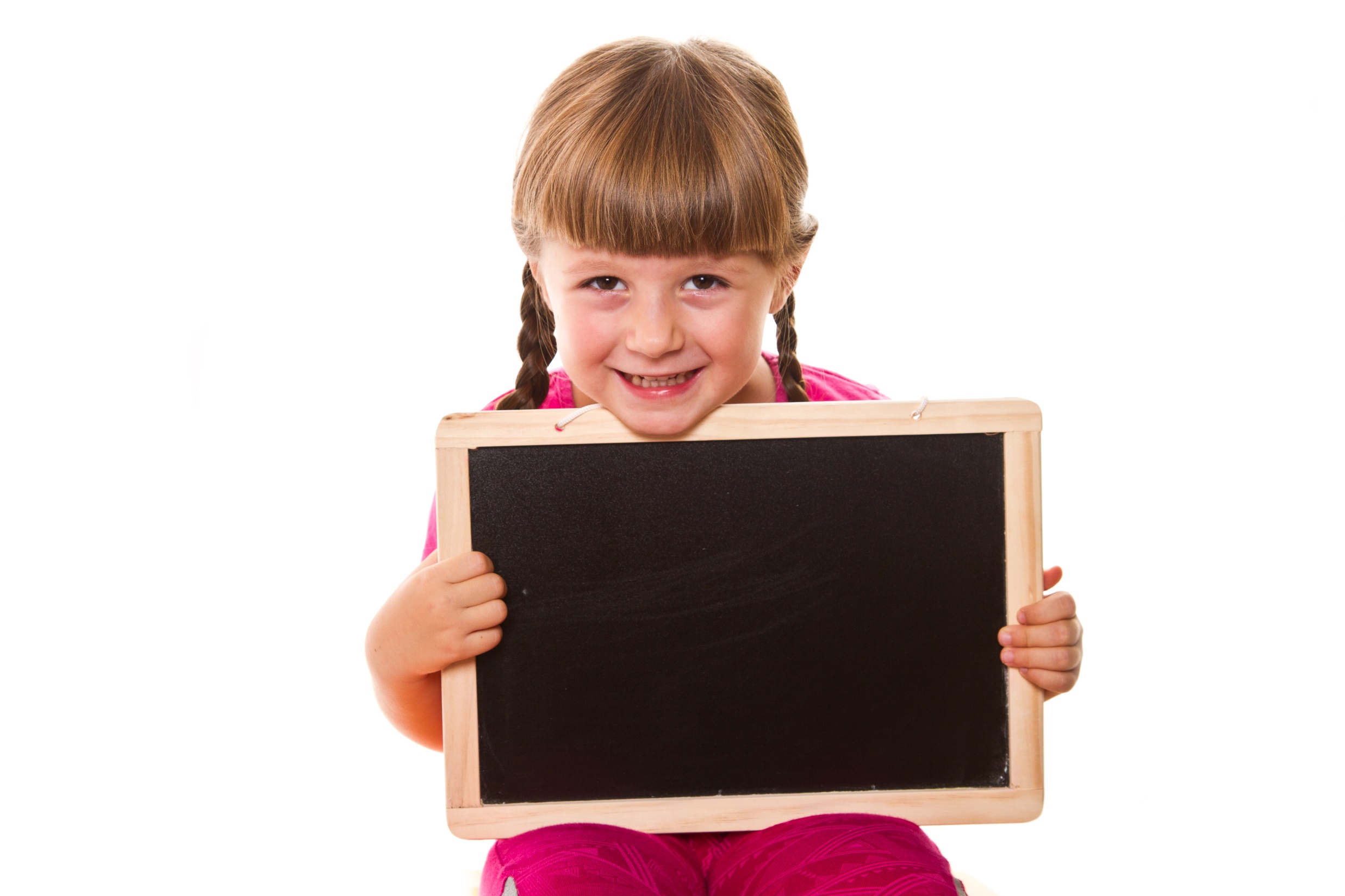 Presentation
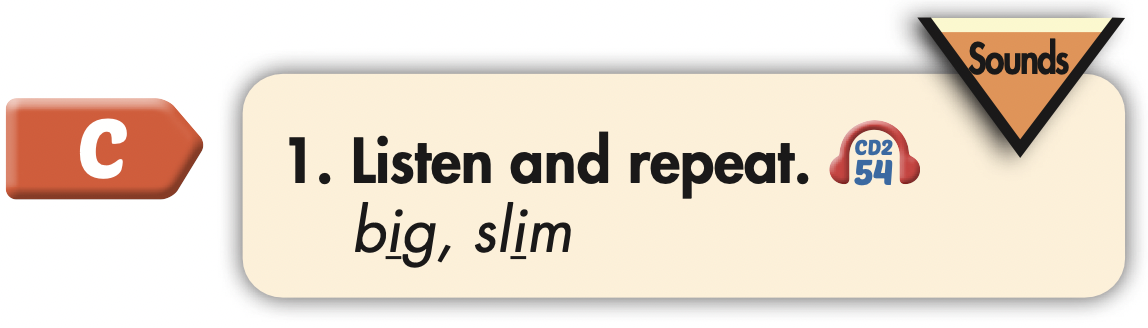 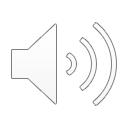 Click the icon to hear the sound.
big
slim
/slɪm/
/bɪɡ/
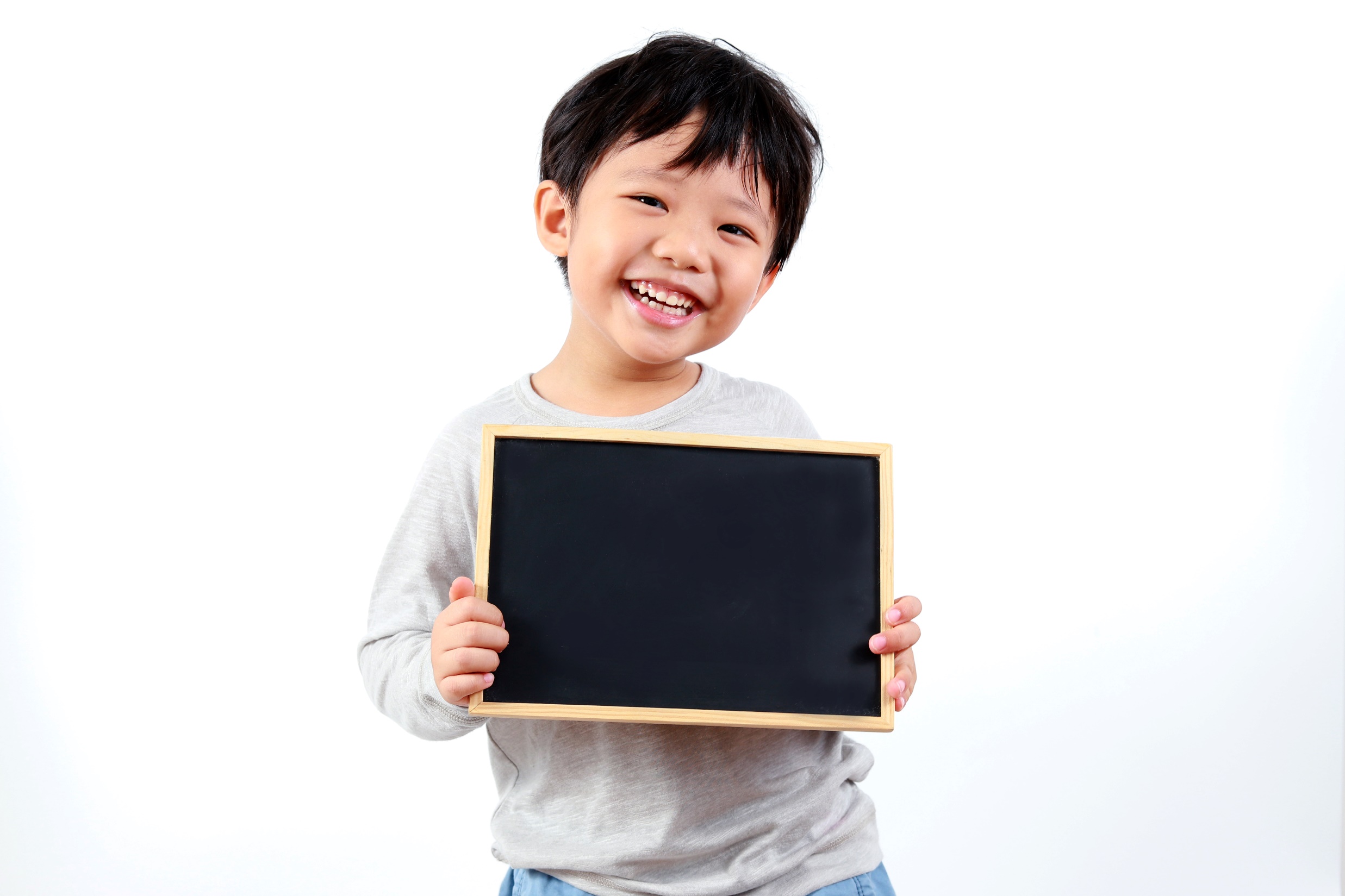 Practice
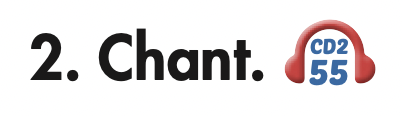 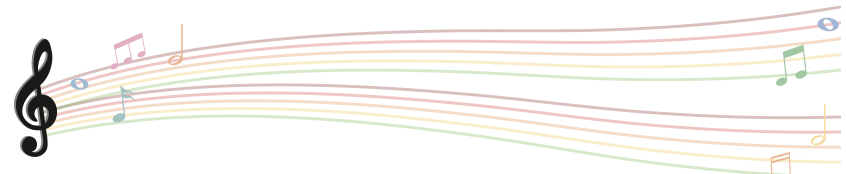 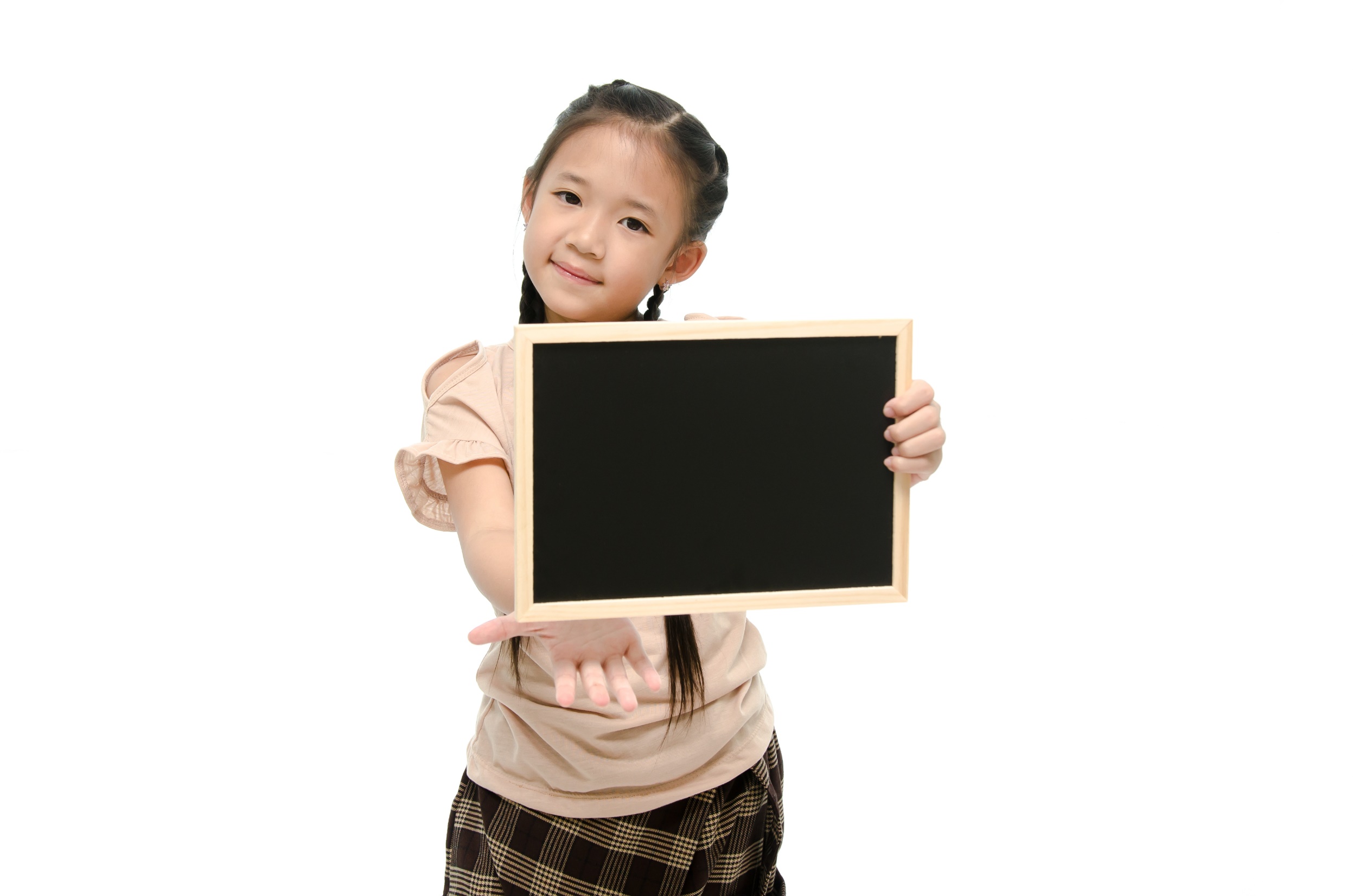 Speaking
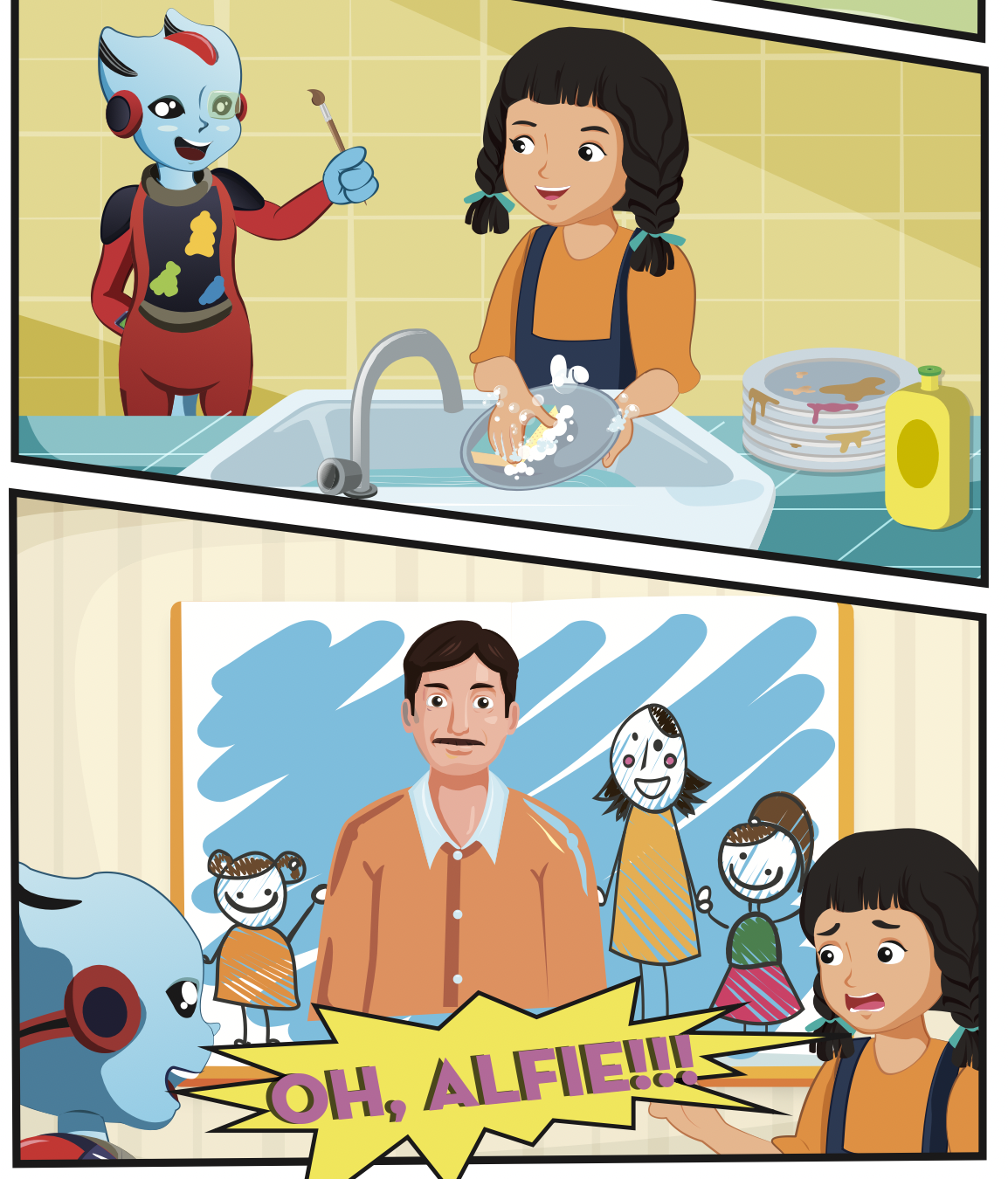 Who is in the story?
Where are they?
What is Mai doing?
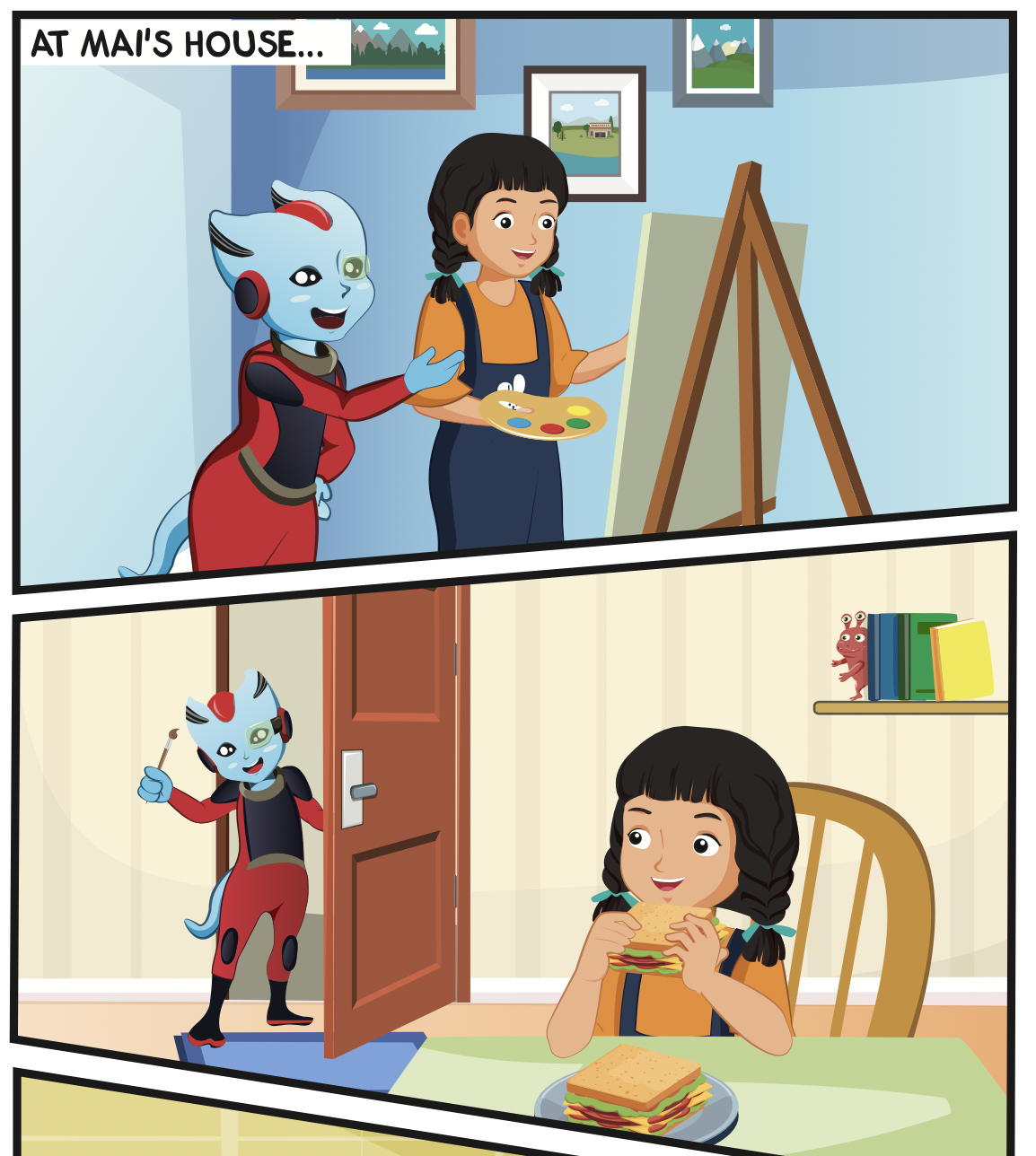 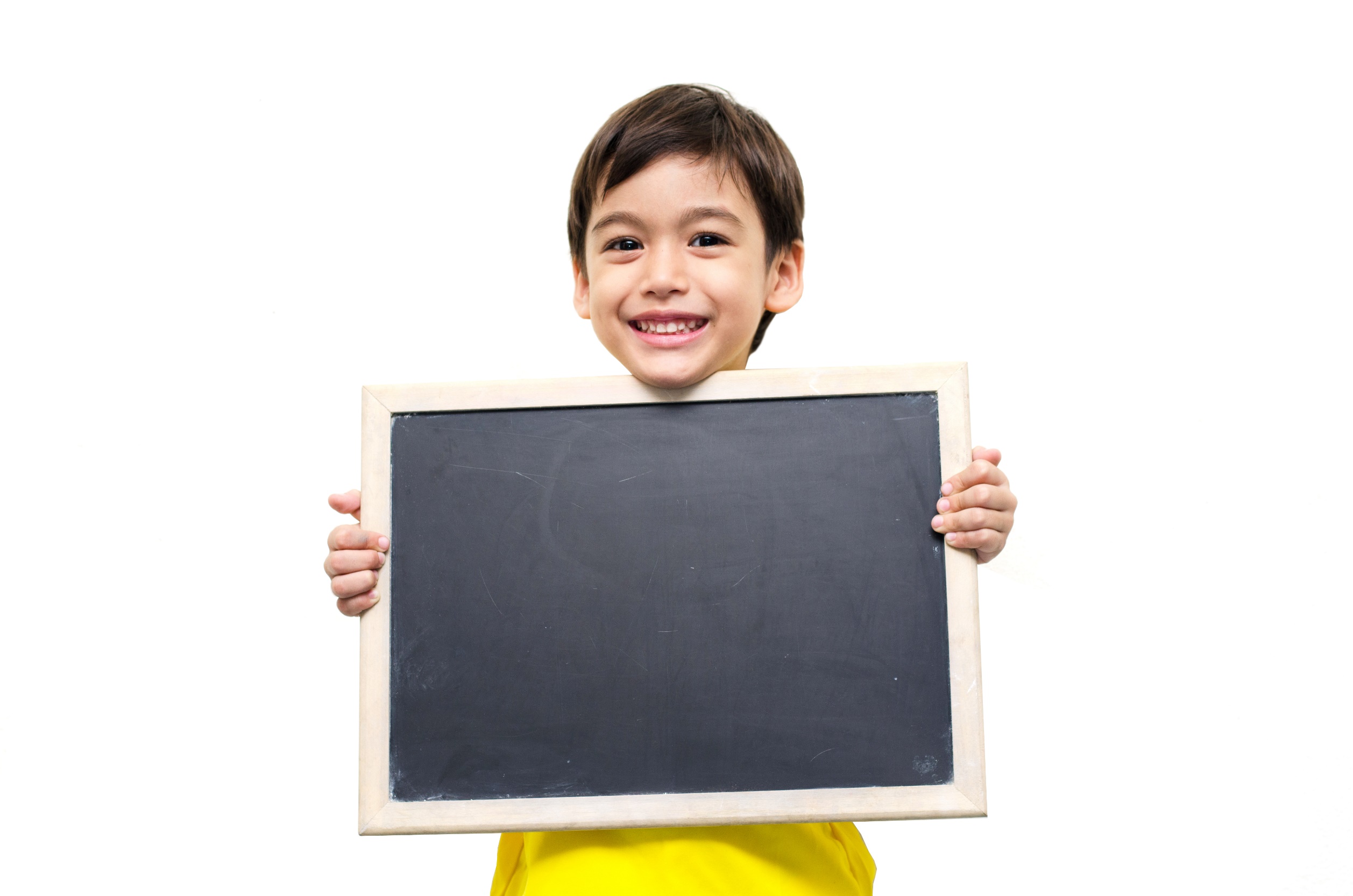 Listening
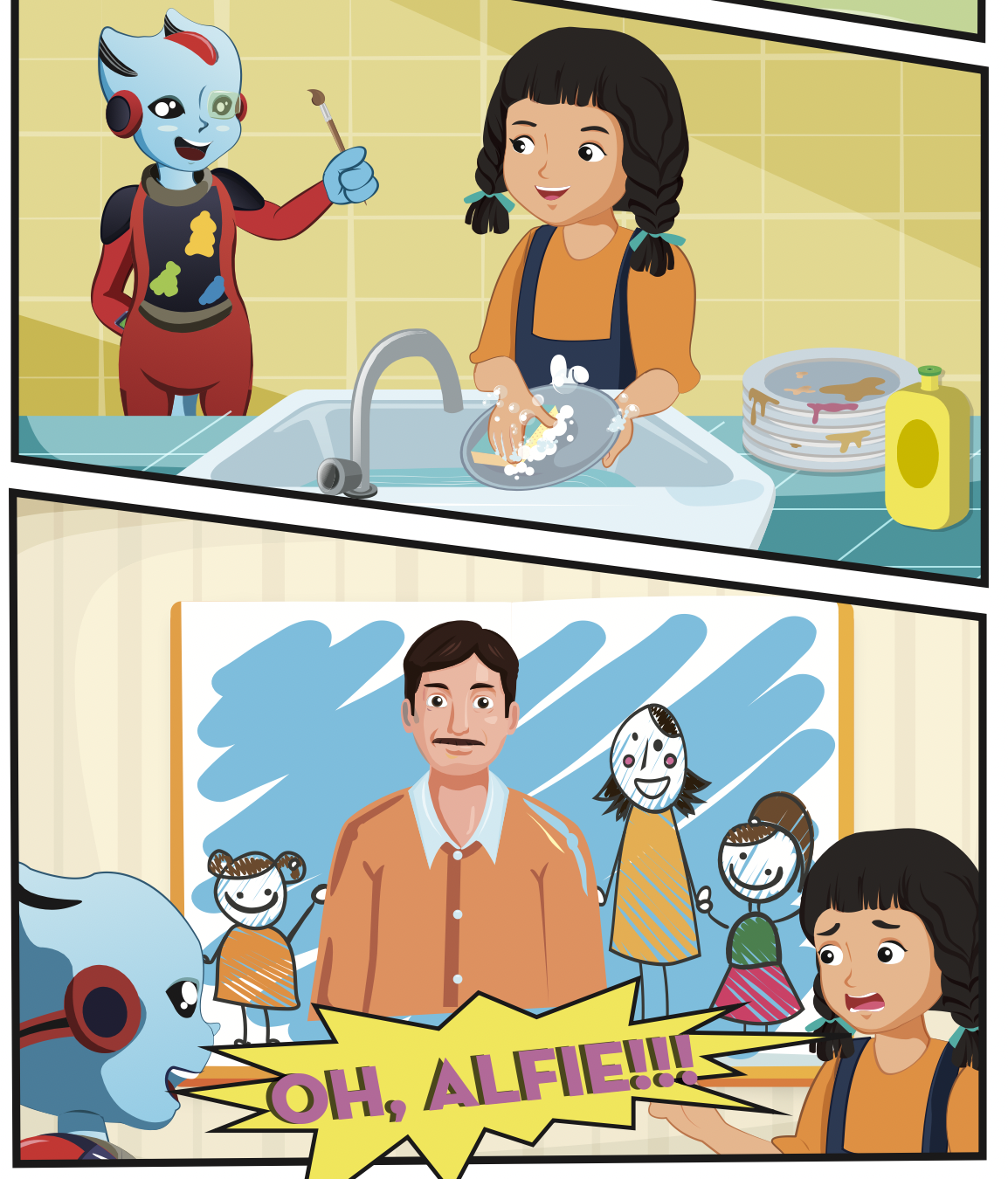 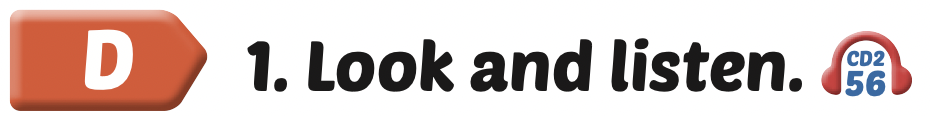 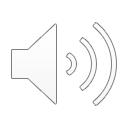 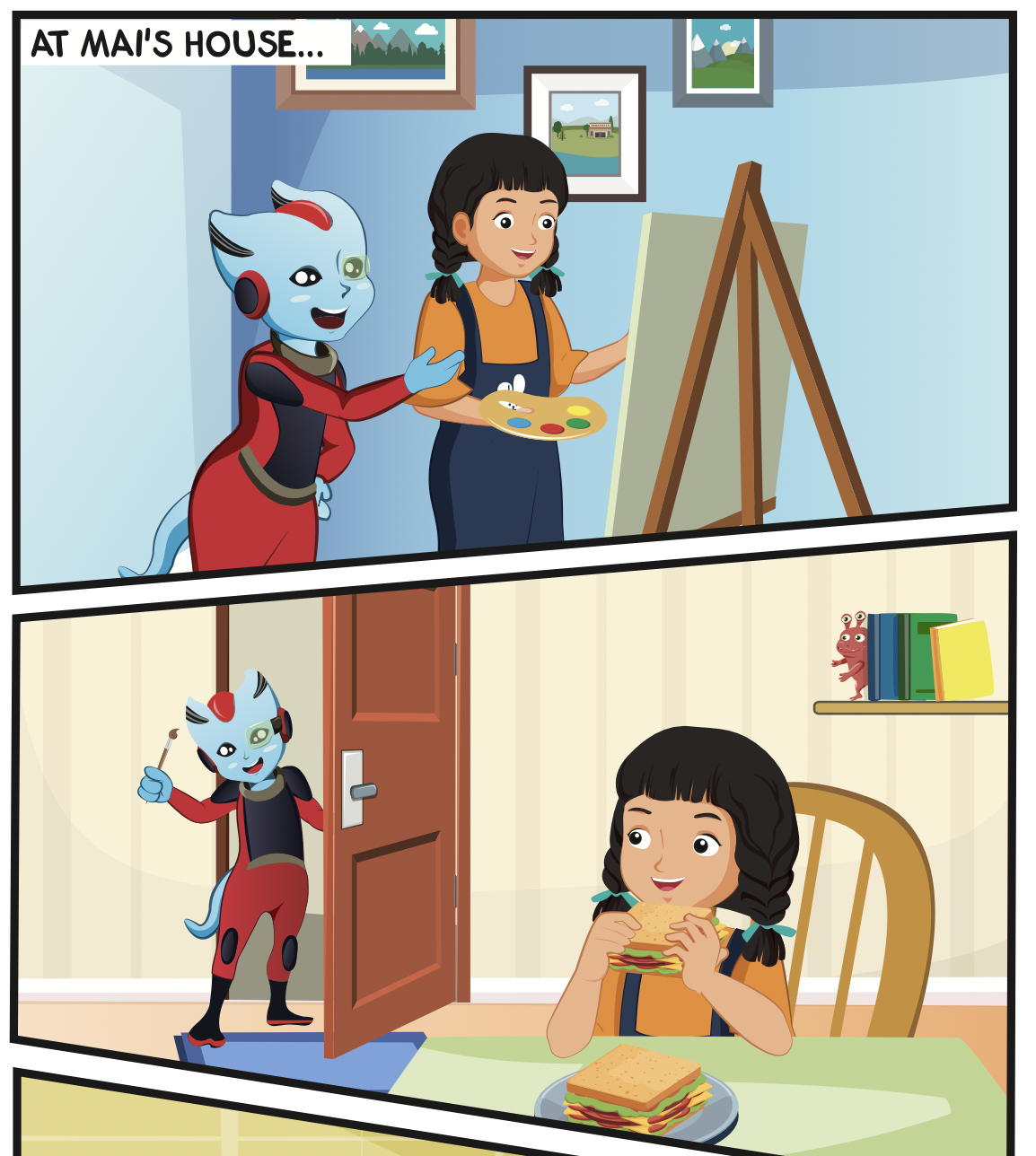 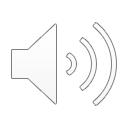 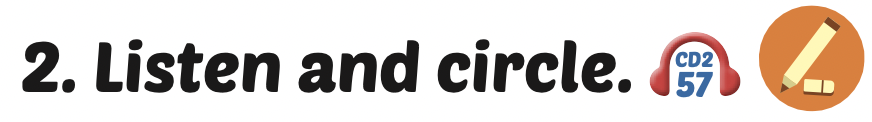 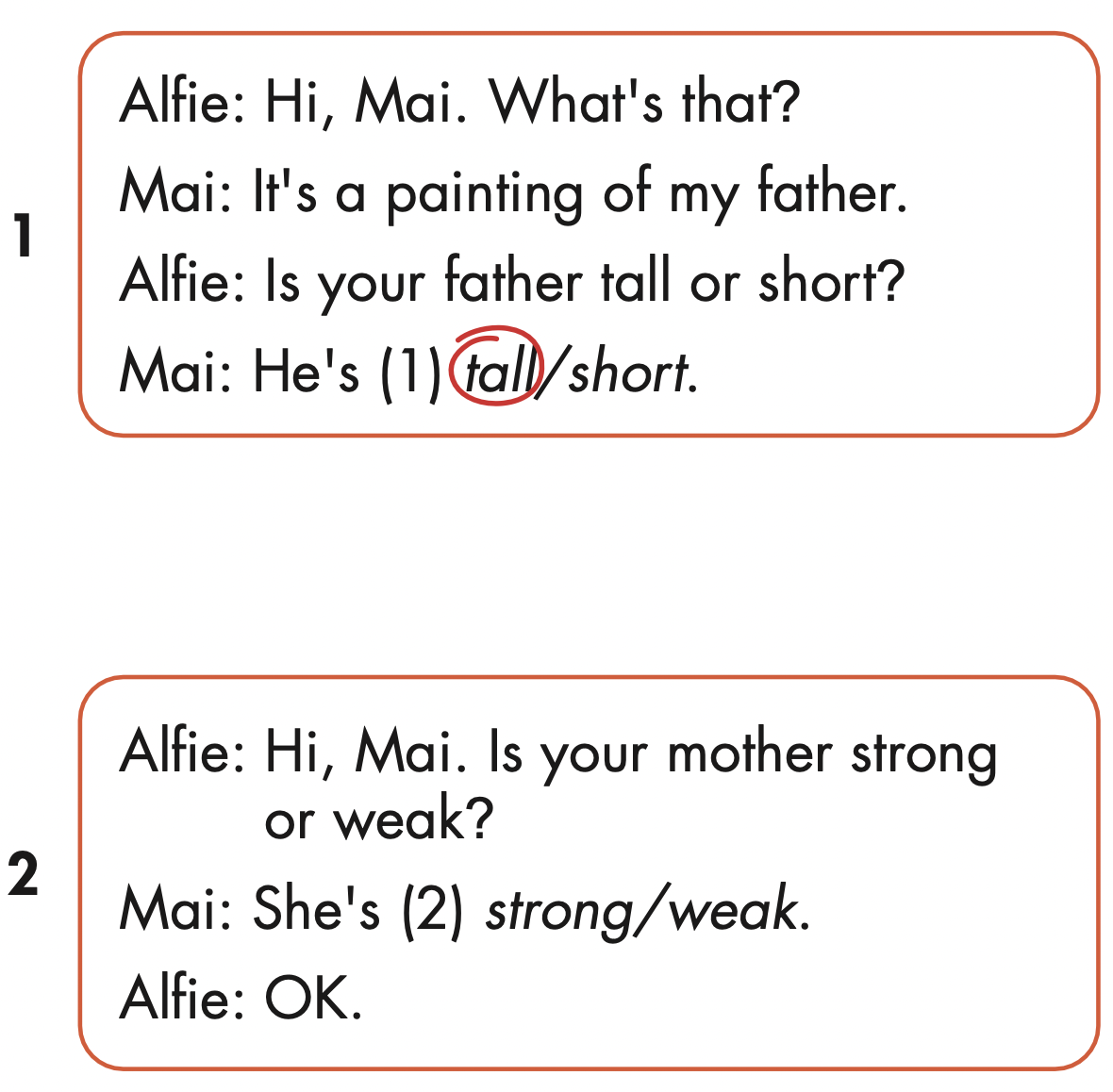 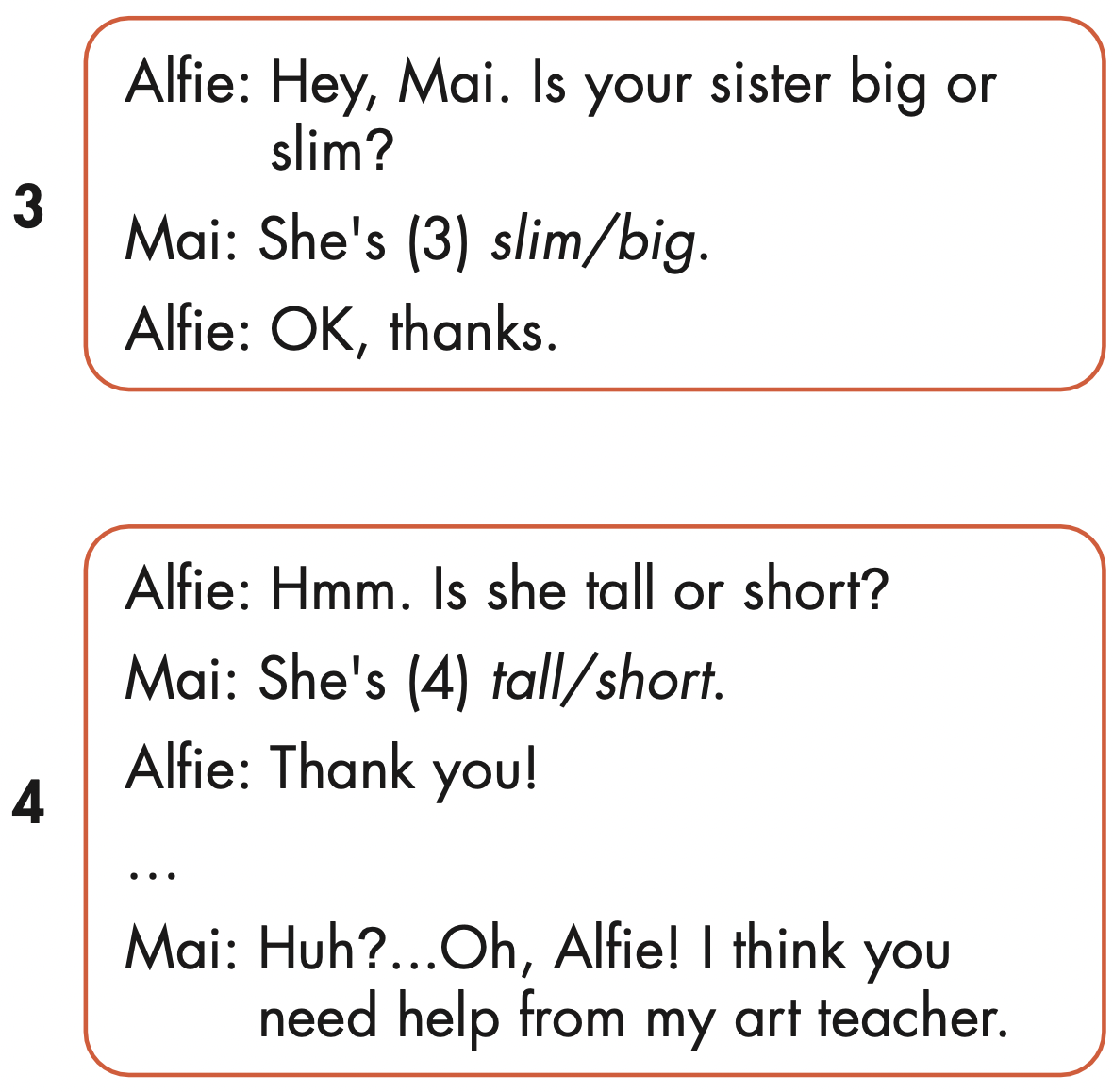 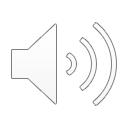 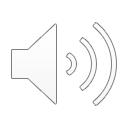 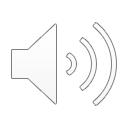 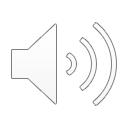 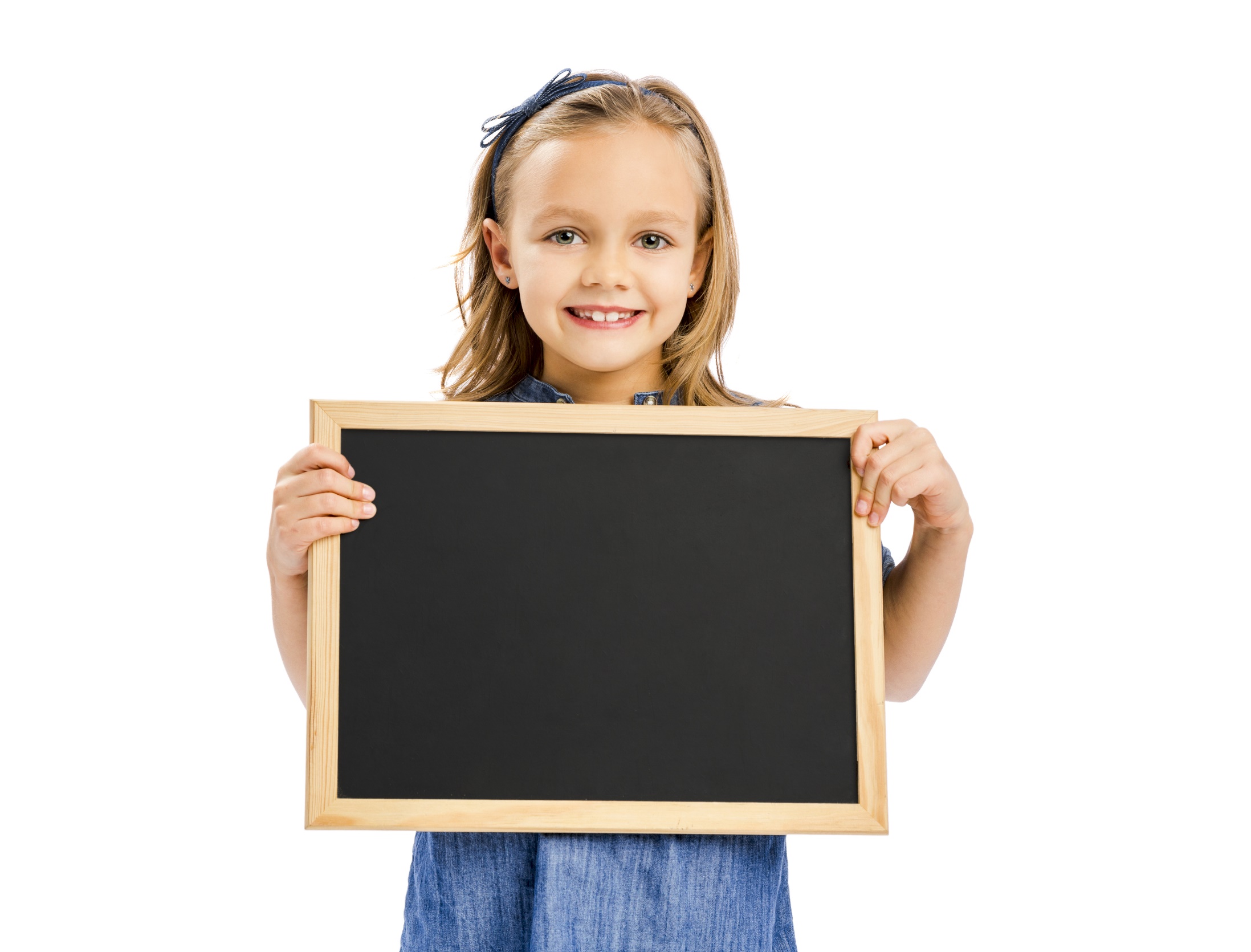 Speaking
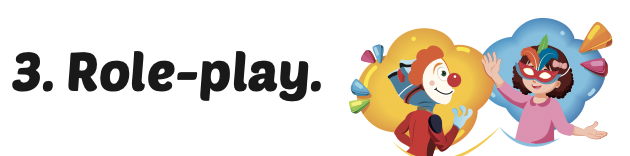 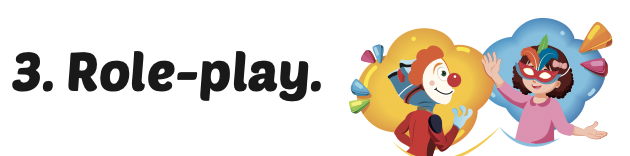 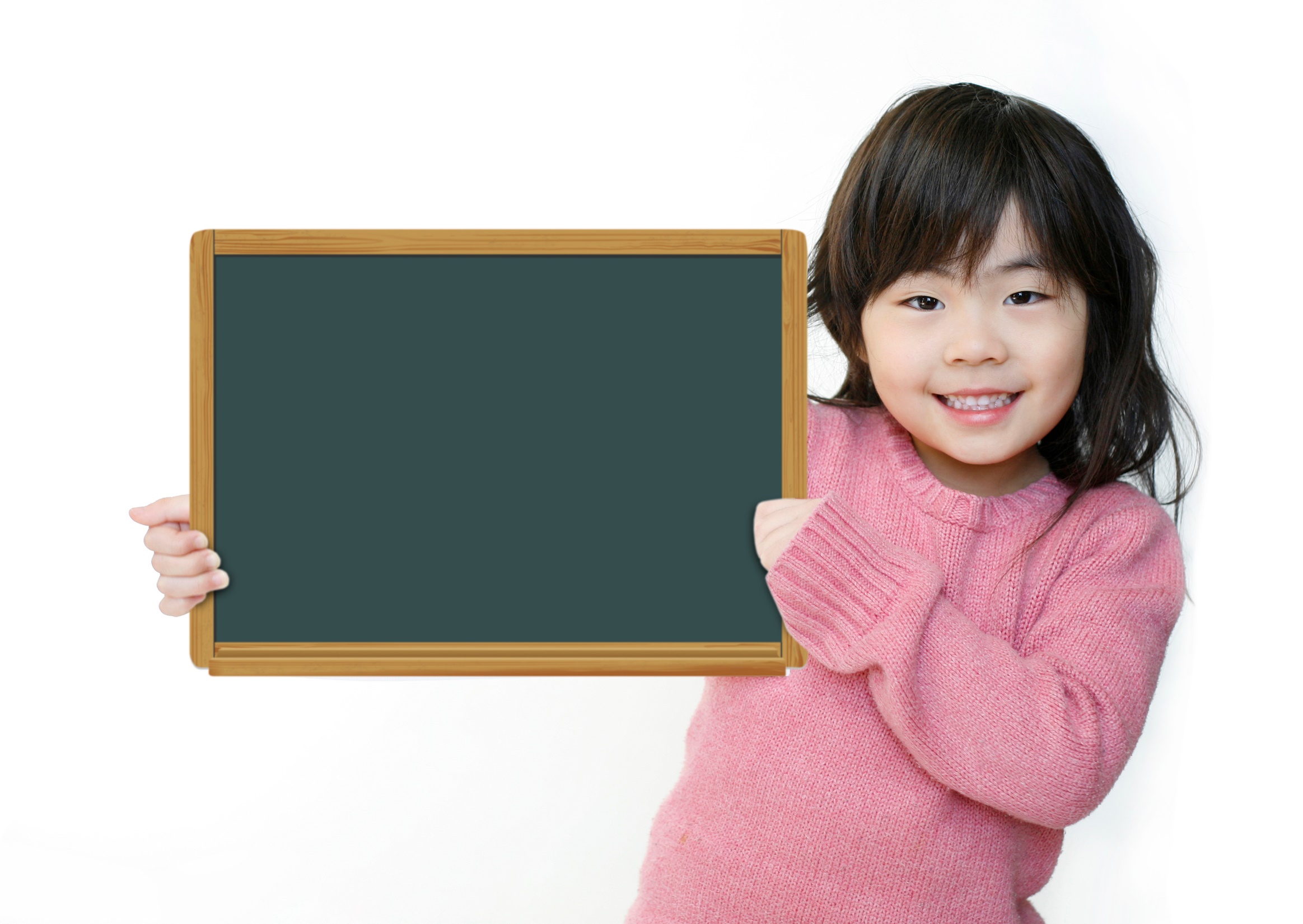 Production
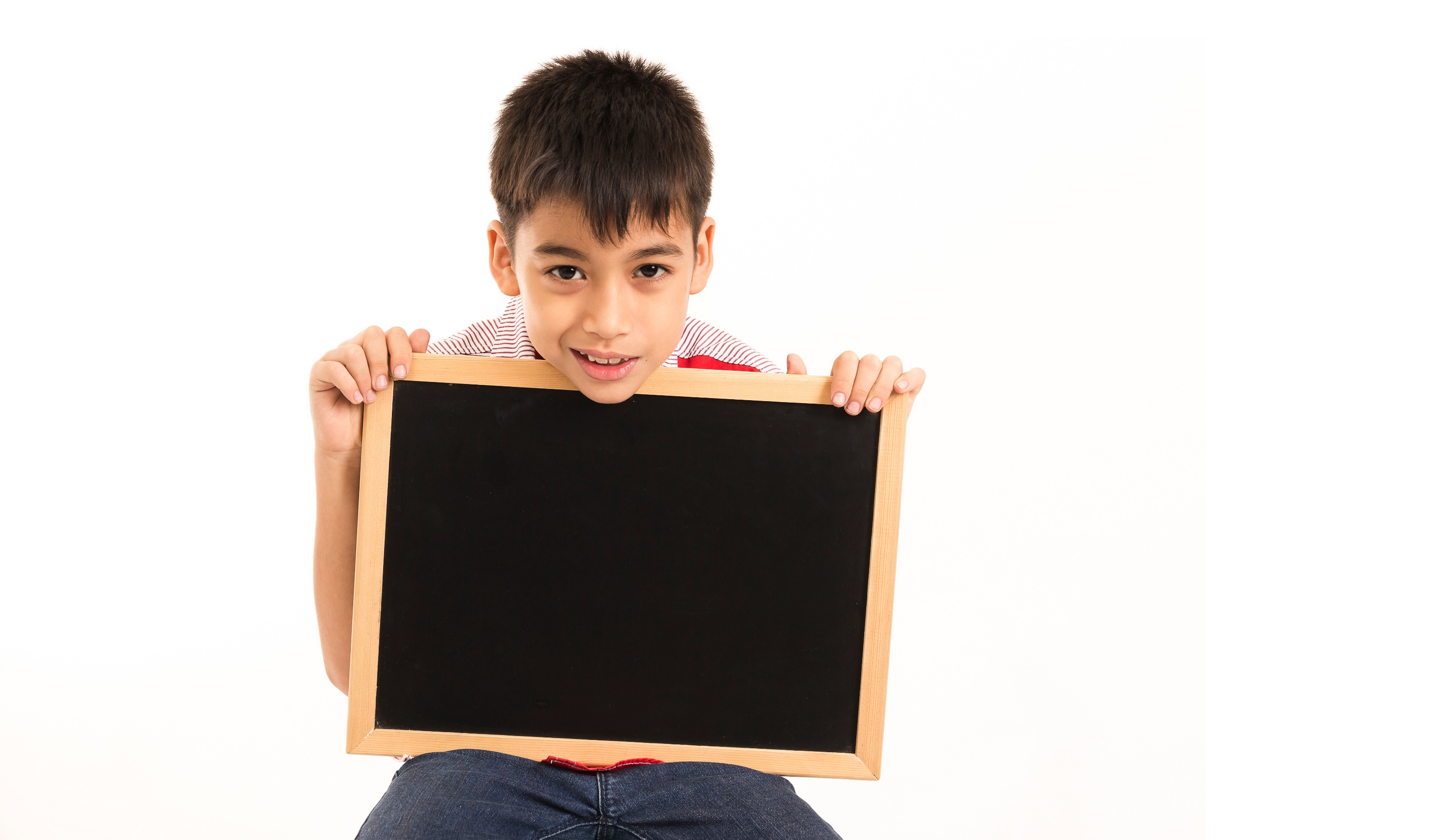 Writing
MAKE YOUR OWN STORY
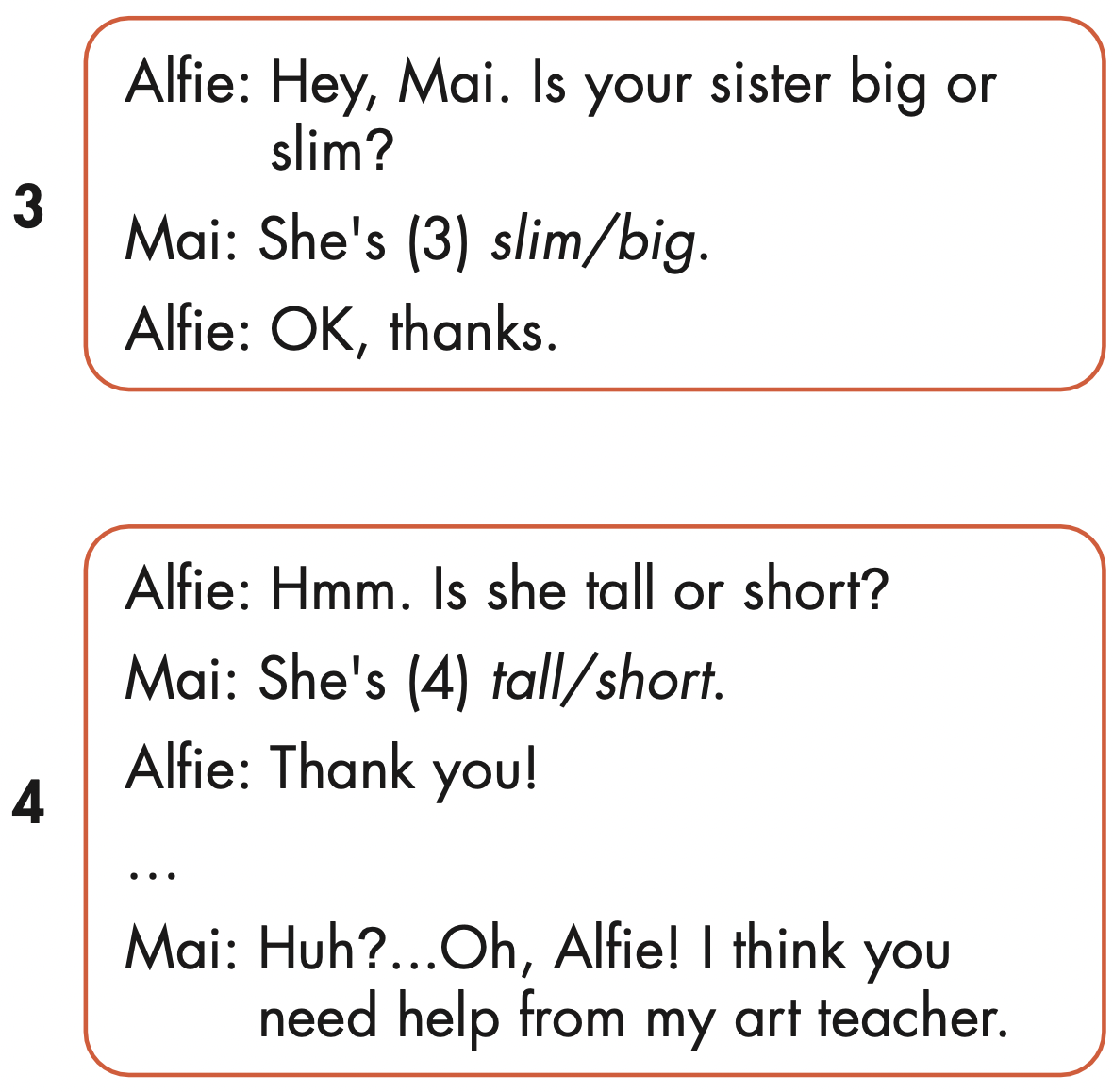 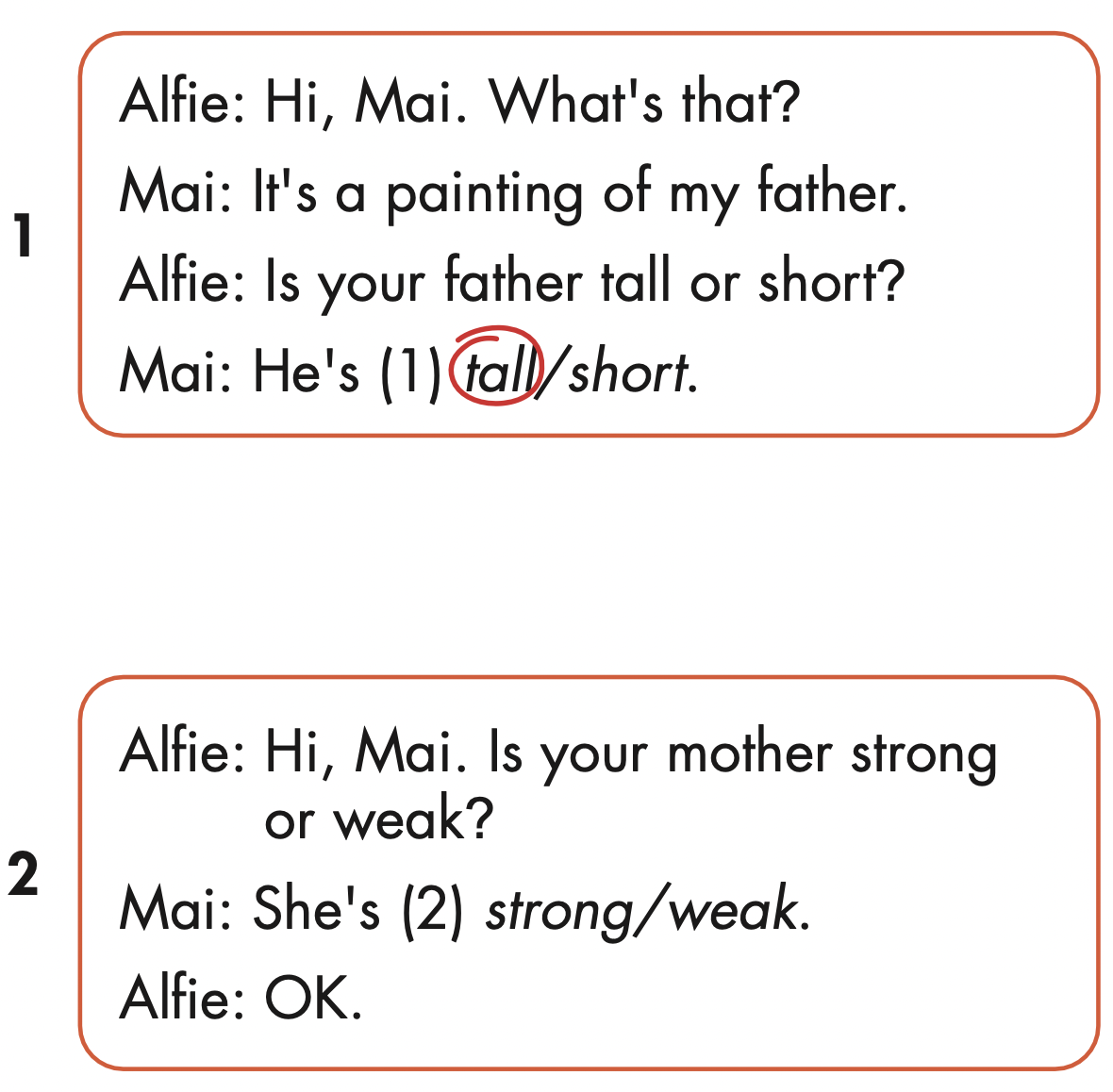 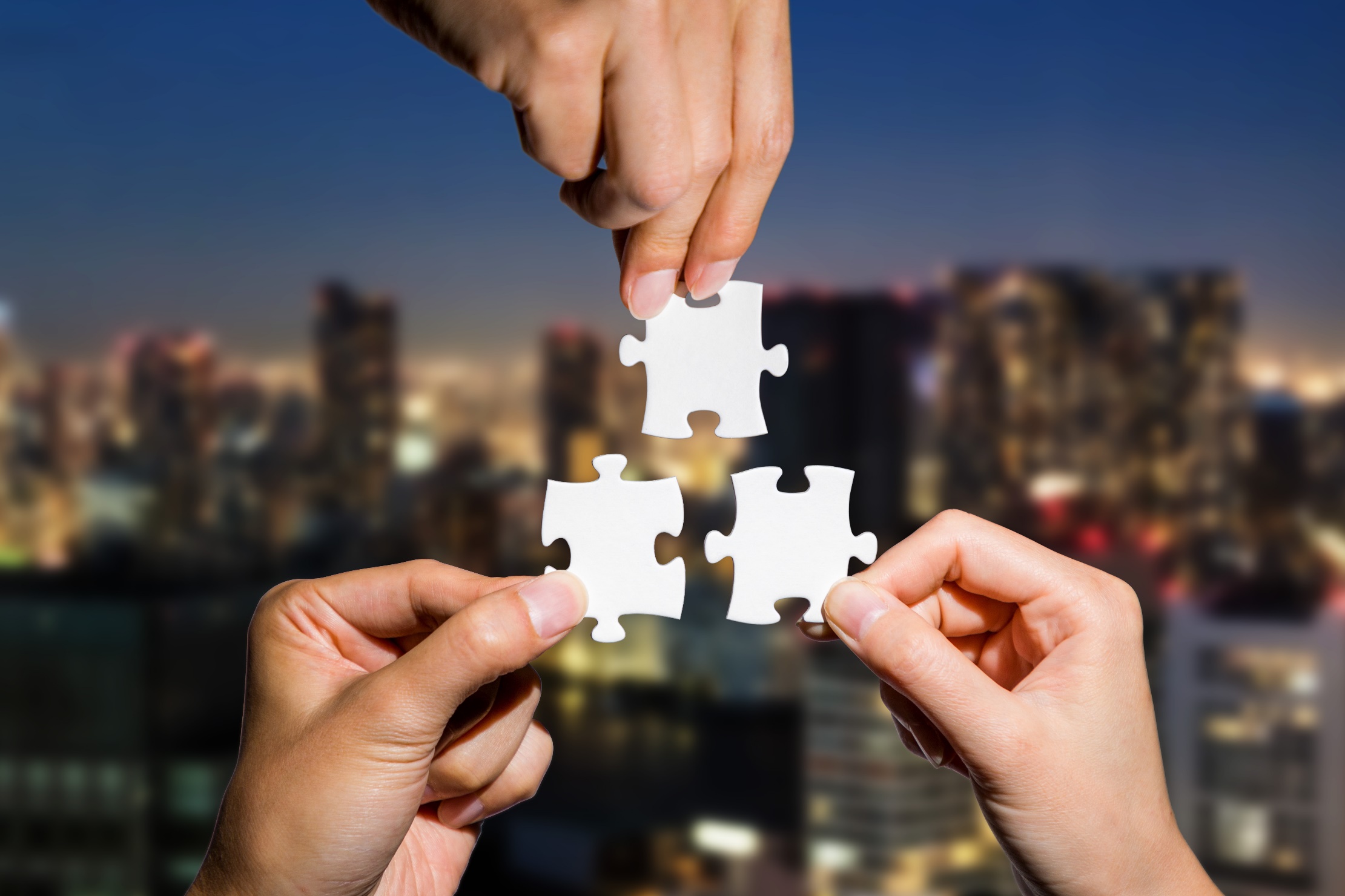 CONSOLIDATION
Extra Practice 
WB, page 53
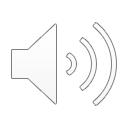 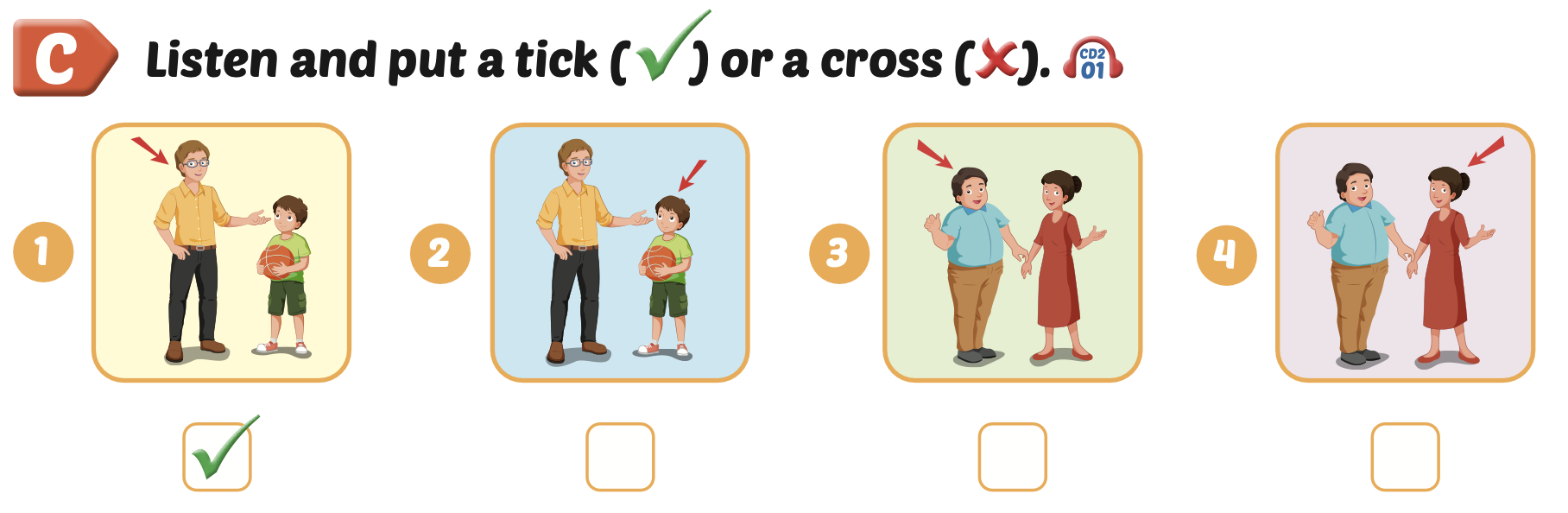 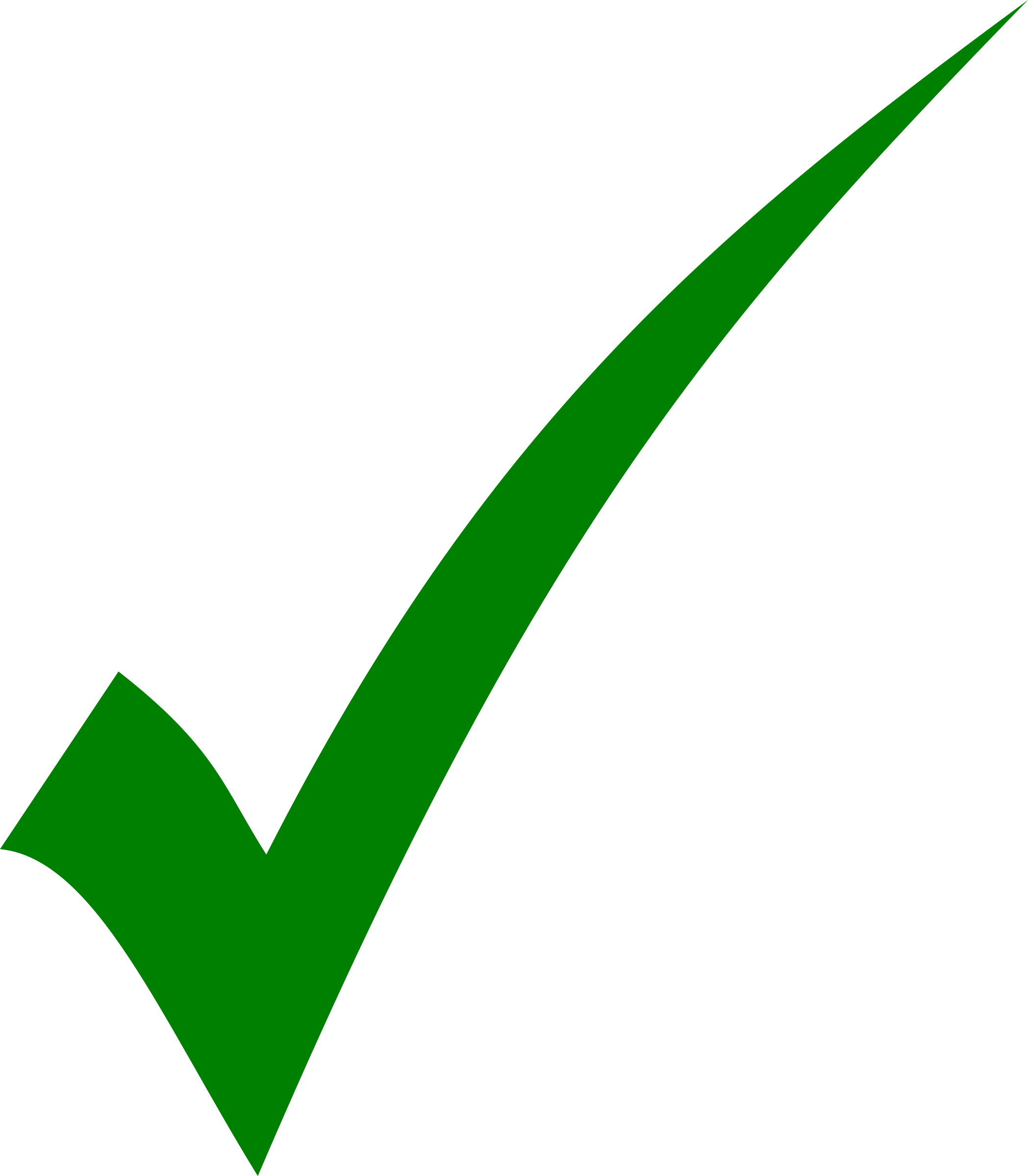 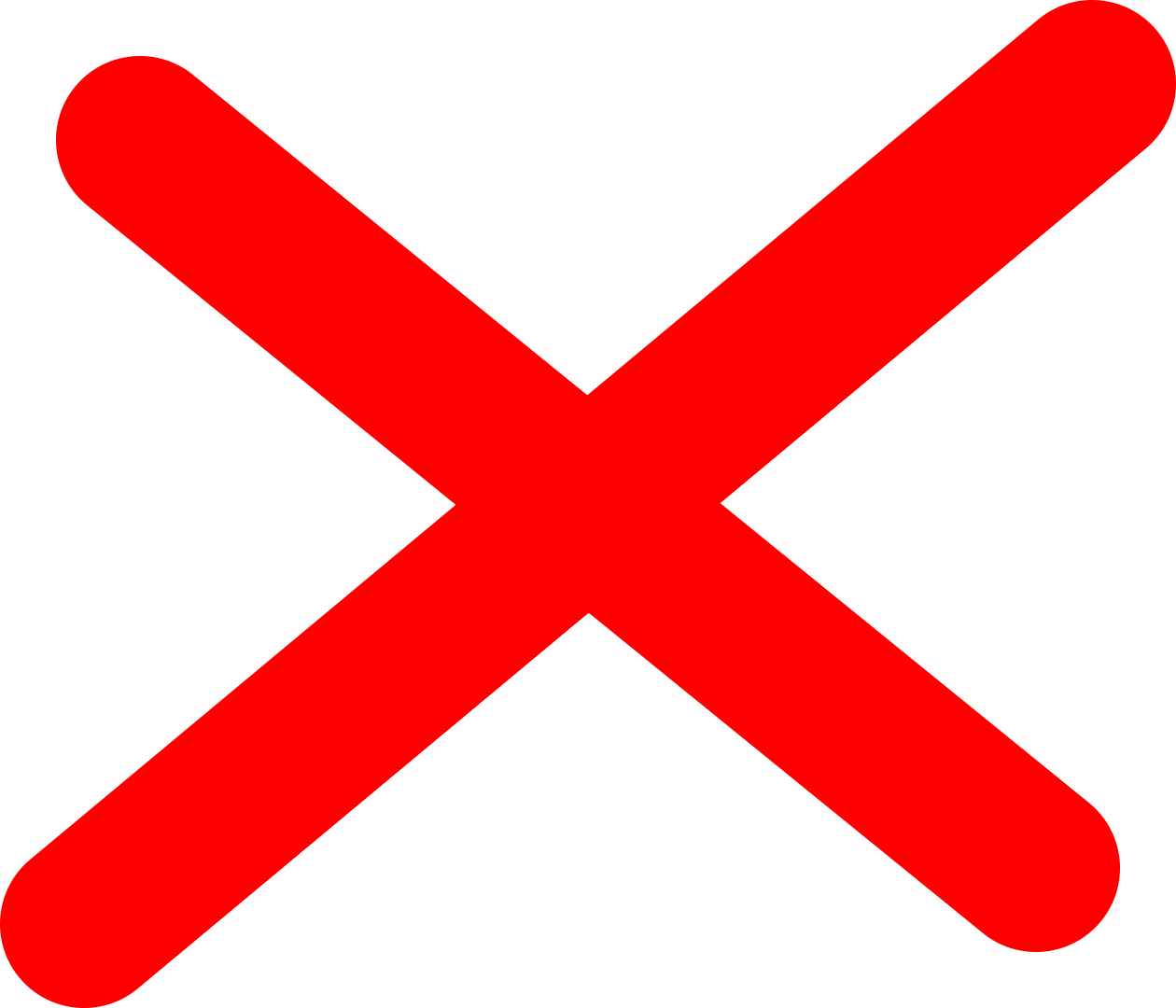 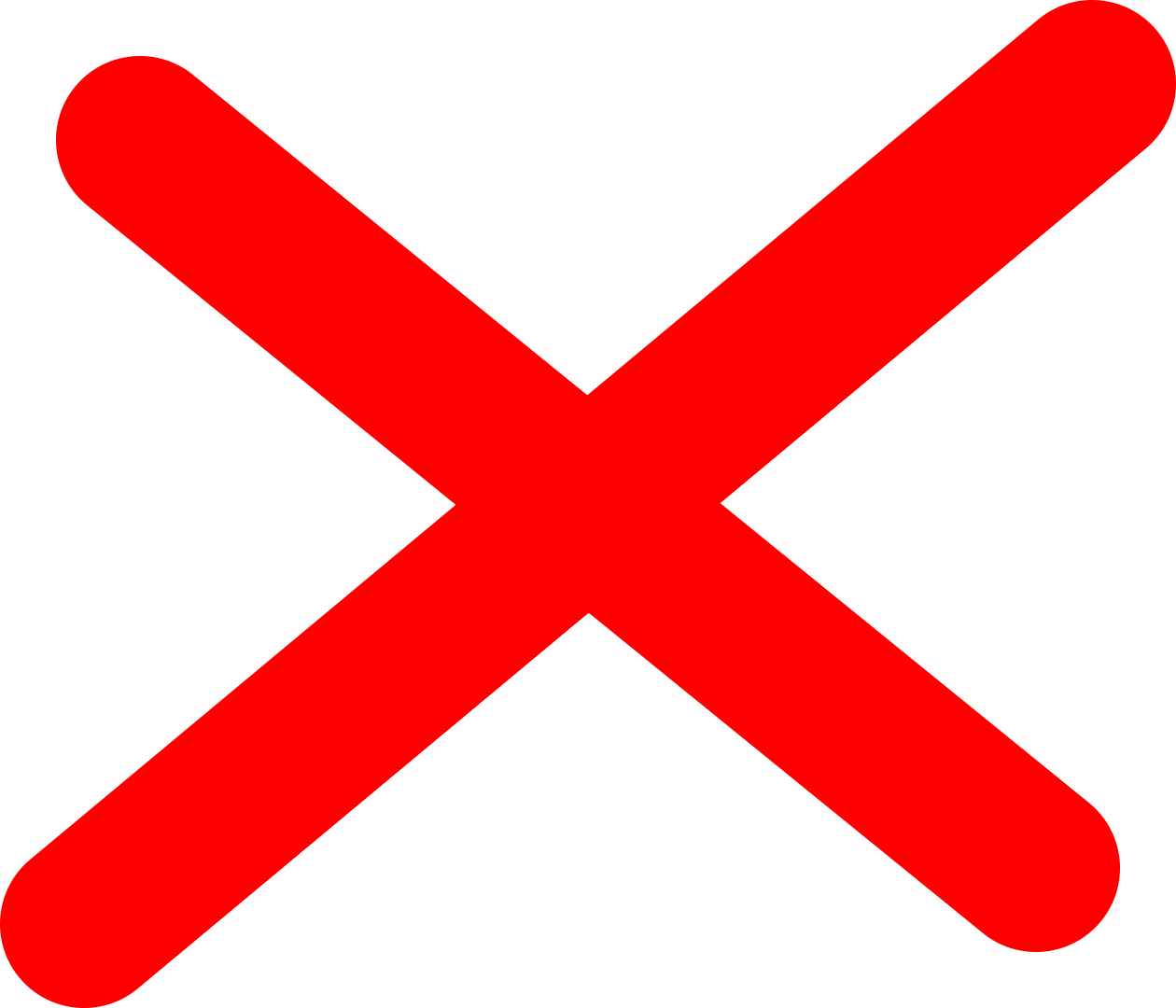 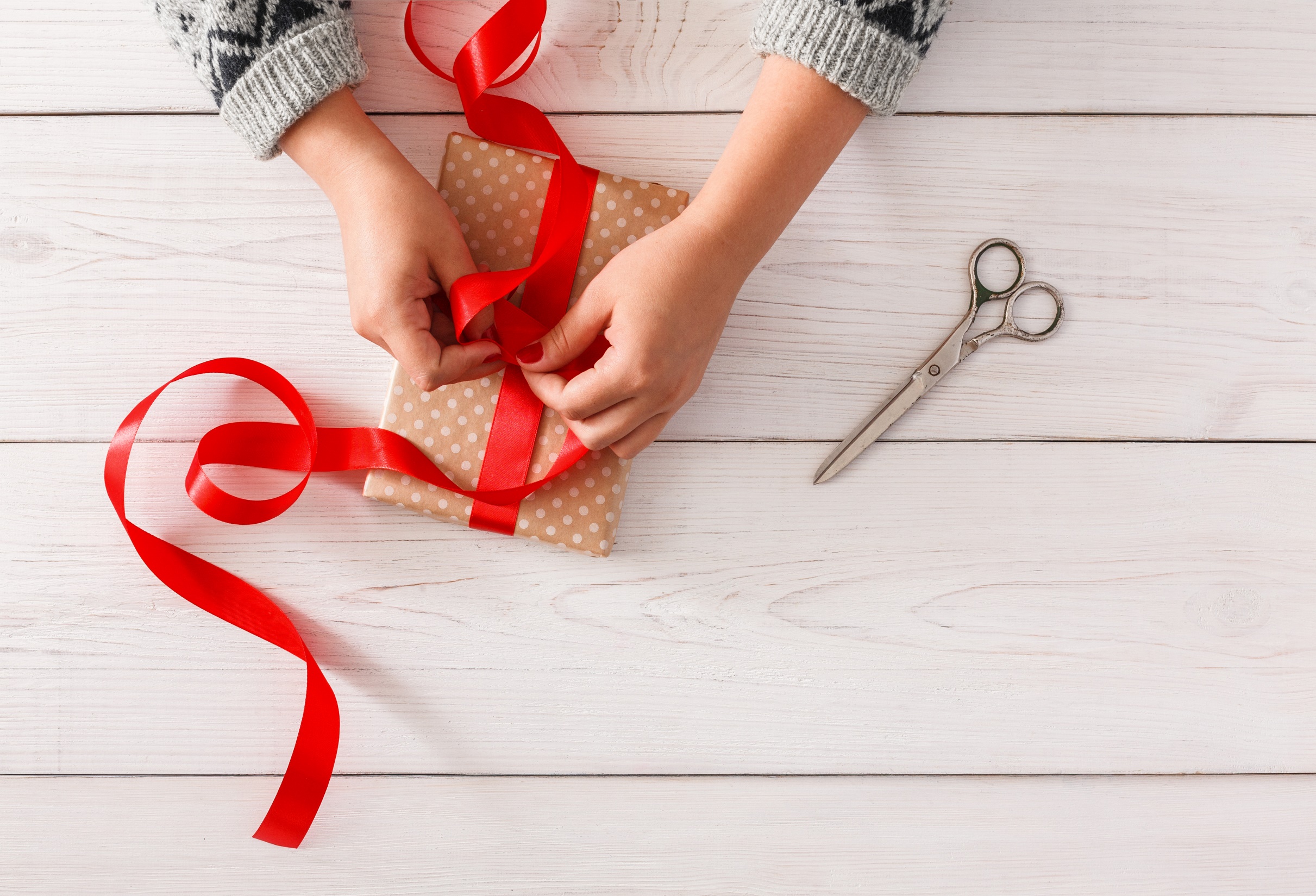 WRAP-UP
Today’s lesson
Phonics

/I/
Structures/ Sentence patterns

Is your father slim or big?
He’s slim.
Homework
Practice the vocabularies and structure; and make sentences using them. 
Do the exercises in Tiếng Anh 4 i-Learn Smart Start WB (page 53) 
Do the exercises in Tiếng Anh 4 i-Learn Smart Start Notebook (page 34) 
Prepare the next lesson (page 80 SB) 
Play the consolidation games in Tiếng Anh 4 i-Learn Smart Start DHA App on www.eduhome.com.vn